Rozvíjanie finančnej gramotnosti u detí predškolského veku
2. trieda
1 . Poznávame všetky mince i bankovky
Ukážte deťom všetky peniaze, aké doma máte. Dovoľte im, nech si ich ohmatajú, preštudujú a prípadne im povedzte niečo z histórie. Povedzte si na príkladoch vecí, akú majú hodnotu.
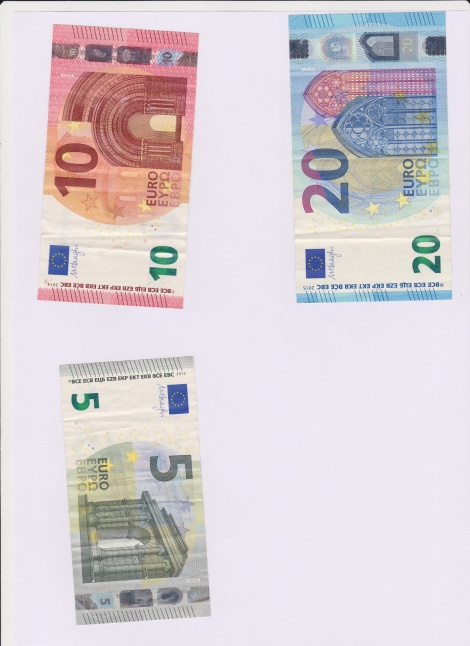 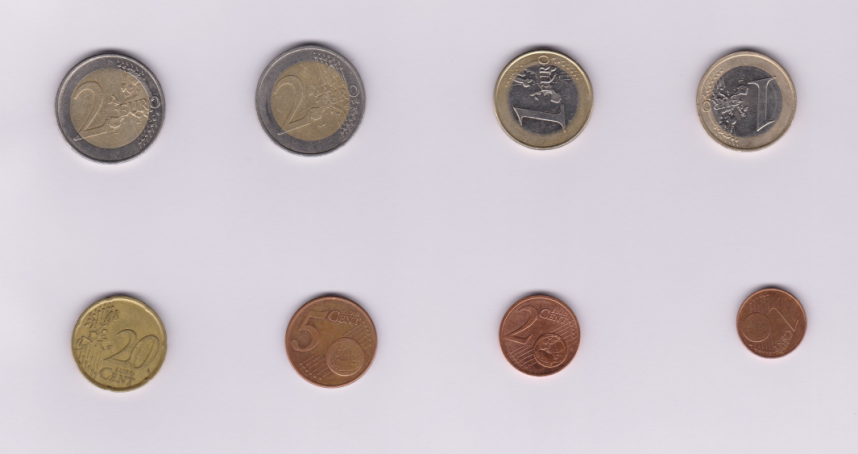 2. Navštívte spolu banku
Pre deti je banka i účet v banke veľmi abstraktná vec. Urobte si spoločný výlet do banky a priblížte dieťaťu, ako banka nakladá s vašimi peniazmi.
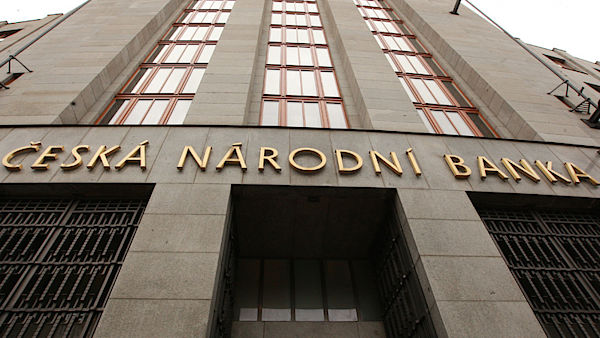 3.„Šetrím“, „Míňam“  a „Darujem“.
Vždy keď vaše dieťa dostane peniaze na narodeniny alebo za splnenie nejakých povinností, rozdeľte peniaze rovnomerne do týchto 3 pohárikov.
Pohárik „Míňam“ mu ponechajte na malé nákupy ako sladkosti, nálepky a pod.
Peniaze v poháriku „Šetrím“ by mali slúžiť na nákup drahších vecí.
Uistite sa, že dieťatko si dá reálny cieľ a dokáže si to ušetriť napríklad v horizonte 1 mesiaca. Ak by to trvalo pridlho, dieťa môže byť frustrované. Spoločným cieľom by malo byť, aby dieťa na konci v svojom snažení uspelo.
Peniaze v poháriku „Darujem“ by malo dieťa darovať iba niekomu, na kom ste sa spoločne dohodli a viete, že jeho situácia je naozaj zlá. Tento pohárik by mal tiež slúžiť na kúpu darčekov pre kamarátov alebo rodinu.
Takáto aktivita deťom dáva príležitosť učiť sa byť trpezlivým, čakať a naučiť sa šetriť peniaze.
4. zarábať si vlastné peniaze
Vymyslite si systém, ako bude môcť dieťatko zarábať peniaze od vás. Napr. ak pripraví niečo zaujímavé pre rodičov alebo starých rodičov. Vopred si stanovte cenu a podmienky, ktoré musia byť splnené. V žiadnom prípade dieťa neodmeňujte finančne za upratanie izby alebo čohokoľvek, čo bude patriť k jeho základným povinnostiam v domácnosti. Odmeňujte len za niečo EXTRA.
5.Hra  na obchod, nákupný zoznam
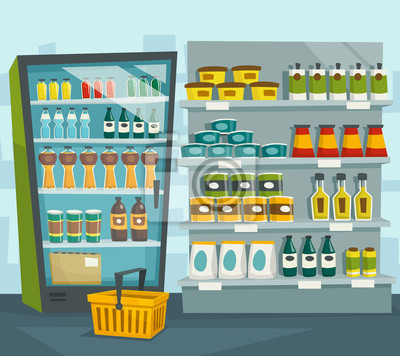 Zahrajte sa na predavačku a nakupujúceho. Pripravte si cenovky, fiktívne peniaze a simulujte reálne situácie.
Pred nakupovaním si spolu spíšte, čo budete potrebovať. Keď budete v obchode, spoločne si zoznam čítajte a posielajte dieťa pre tieto položky.
6. Čo potrebujem? Čo chcem?
Spravte si zoznam vecí, ktoré potrebujete k bežnému životu ( potraviny, drogéria a pod. ) a tých, ktoré nás tešia. Poproste dieťa, aby premýšľalo, čo z toho sú veci, ktoré chceme a ktoré "musíme" kupovať. Na všetko dajte cenovky a do stredu položte obnos peňazí, ktorý máte na nákup vyčlenený ( váš fiktívny plat). Potom dávajte do košíka potrebné veci a vyčíslite ich. Snažte sa dieťaťu ukázať, že nie je možné z obnosu peňazí, ktorý máte k dispozícii kúpiť všetko, čo vám robí radosť, inak by vám nezostali financie na to, čo skutočne potrebujete na prežitie.
„Ak si chceš niečo kúpiť, musíš si na to počkať."